Future Tenses
You have a choice!
Created by 
Susan Ryan 2012
1.  Future with WILL
I will study for my test this weekend!
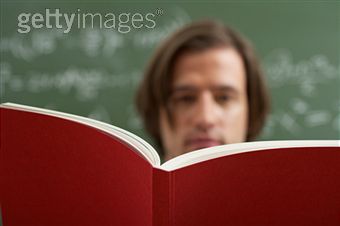 2.  Future with be going to
I am going to study for my test this weekend.
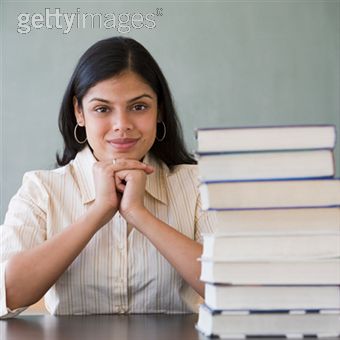 3.  Future with      the FUTURE CONTINUOUS
I will be studying for my test this weekend.
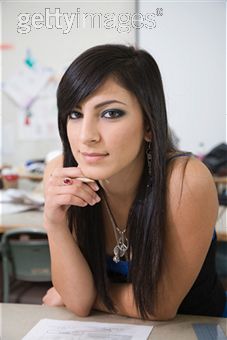 4.  Future with      Present Continuous *
I am studying for my test this weekend.
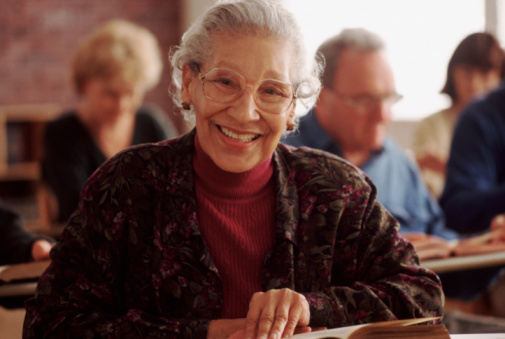 5.  Future with Simple Present*
We have a test on Monday.   Don’t forget!
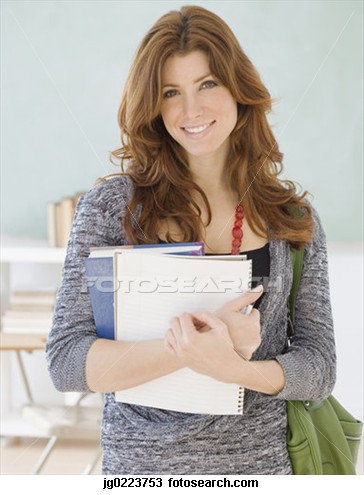 I’ll be hanging out this weekend!